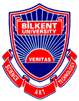 Bilkent University Department of Computer Engineering
CS342 Operating Systems
Chapter 14Protection
Last Update: May 14, 2019
1
Objectives and Outline
Discuss the goals and principles of protection in a modern computer system
Explain how protection domains combined with an access matrix are used to specify the resources a process may access
Examine capability and language-based protection systems
Goals of Protection 
Principles of Protection
Domain of Protection 
Access Matrix 
Implementation of Access Matrix 
Access Control
Revocation of Access Rights 
Capability-Based Systems 
Language-Based Protection
2
Goals of Protection
Operating system manages and controls  of a collection of objects  (hardware or software) – typical object: FILE
Each object has a unique name and can be accessed through a well-defined set of operations
Protection problem - ensure that each object is accessed correctly and only by those processes that are allowed to do so
Users
Systems
Processes
Access rights?
operations
Objects (hardware  / software)
3
Principles of Protection
Guiding principle – principle of least privilege
Programs, users and systems should be given just enough privileges to perform their tasks
4
Domain of Protection
Protection requirement: 
1. a process should be allowed to access only those resources for which it has authorization
2. a process should be able to access only those resources that it currently requires to complete its task (need to know principle)

To do these, a process operates within a protection domain. 
A protection domain specifies which resources/objects can be accessed in which way by the processes operating in that domain.
5
Domain of Protection
We need

Associating processes with domains
Static association
Dynamic association

Defining domains and changing their content.
No change is allowed (static domain)
Can be changed (dynamic domain)
6
Domain Structure
Access-right = <object-name, a_set_of_rights>where a_set_of_rights is a subset of all valid operations that can be performed on the object. 
Domain = set of access-rights
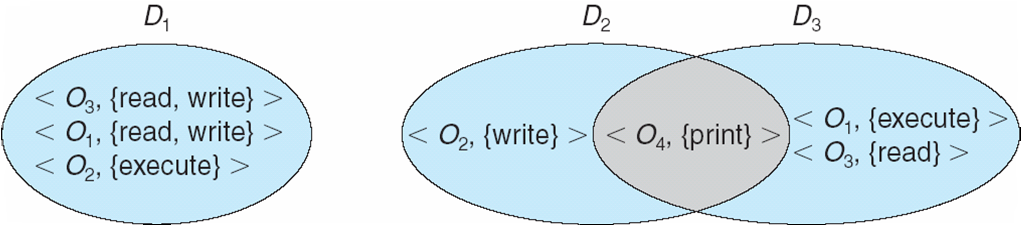 7
Domain Implementation (Unix)
System consists of 2 domains:
User
Supervisor
UNIX 
Domain = user-id   (i.e., domain determined from  user-id)
The domain of a process is defined by its UID and GID.

Files (objects) also have associated UID and GUI. 

Then we can make a list of files (including files corresponding to devices) that can be accessed by the process.
8
Domain Implementation (Unix)
A user loges in. All processes created by that user operate in the same domain. 

What should happen  when a process tries to execute a file which is created by another user? 
File has user ID as well. 

Which user ID should be used by the running process? 
The creator of the process?
The owner of the executable file?
9
Domain switch accomplished via file system
Each file has associated with it a domain bit (setuid bit)
When file is executed and setuid = on, then user-id (domain) is set to owner of the file being executed. When execution completes user-id is reset
Executable 
File
owner: a user ID
setuid bit: 0 or 1
10
Domain Implementation (Unix)
User A creates
User B creates
Process
X
Process
Y
Started with UID = B
Hence normally
runs with UID = B
Runs with UID = A
When file F is to be executed, 
UID  becomes A (since 
setuid is ON). 
Hence process
runs with UID A while executingfile F.
Executable 
File
F
owner: user ID A
setuid bit: 1 (ON)
11
Domain Implementation (MULTICS)
Let Di and Dj be any two domain rings
If j < i  Di   Dj     (Dj has more privileges than Di)
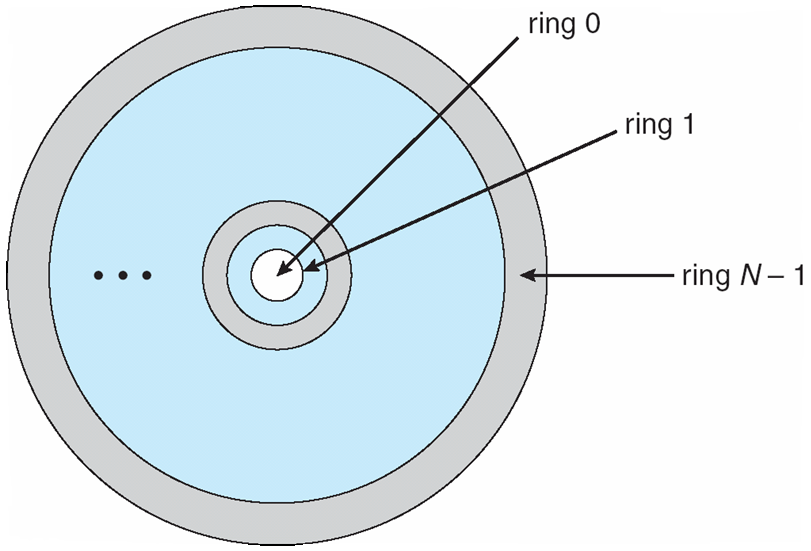 Consider 
domains 
as rings;
Hierarchical 
organization
12
Access Matrix
Modeling protection 
View protection as a matrix (access matrix): protection rules are expressedusing a matrix

Rows represent domains
Columns represent objects

Access(i, j) contains the set of operations that a process executing in Domaini can invoke on Objectj


A general method and mechanism
Can be implemented in various ways.
13
Access Matrix
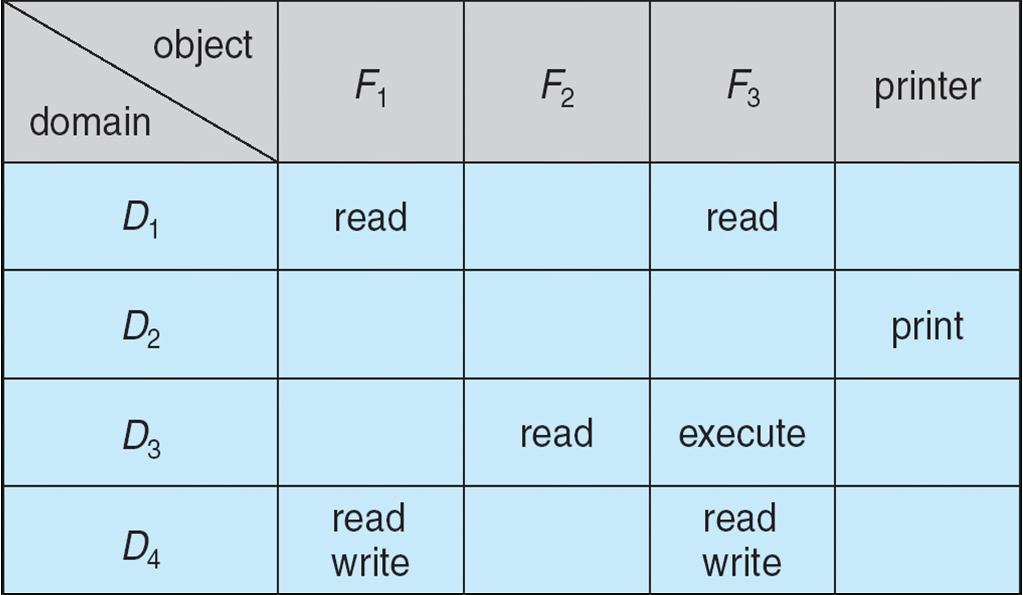 14
Use of Access Matrix
If a process in Domain Di tries to do “op” on object Oj, then “op” must be in the access matrix
Can be expanded to dynamic protection
Operations to add, delete access rights to/from the Matrix

Special access rights for a domain:
owner of Oi
copy op from Oi to Oj
control – Di can modify Dj access rights
transfer – switch from domain Di to Dj
15
Use of Access Matrix
Access matrix design separates mechanism from policy
Mechanism 
Operating system provides access-matrix + rules
It ensures that the matrix is only manipulated by authorized agents and that rules are strictly enforced

Policy
User dictates policy
Who can access what object and in what mode
16
Access Matrix  With Domains as Objects
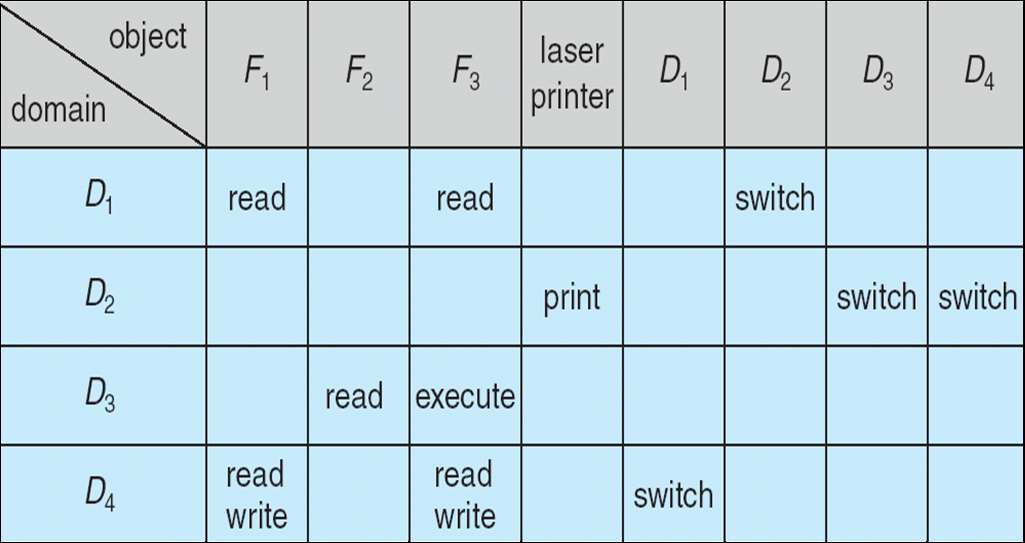 Switch is applicable to only domain objects. A process can switch to that domain.
17
Access Matrix with Copy Rights
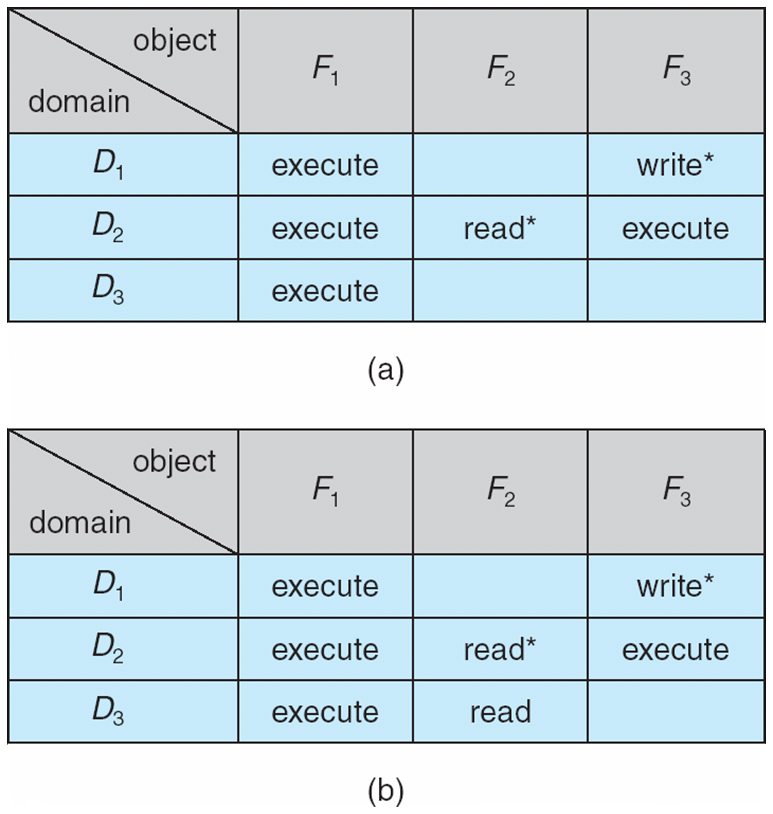 Has copy right forobject F2
copied
 access right
If a domain has a copy right, then it can copy the right to another  domain.
18
Access Matrix With Owner Rights
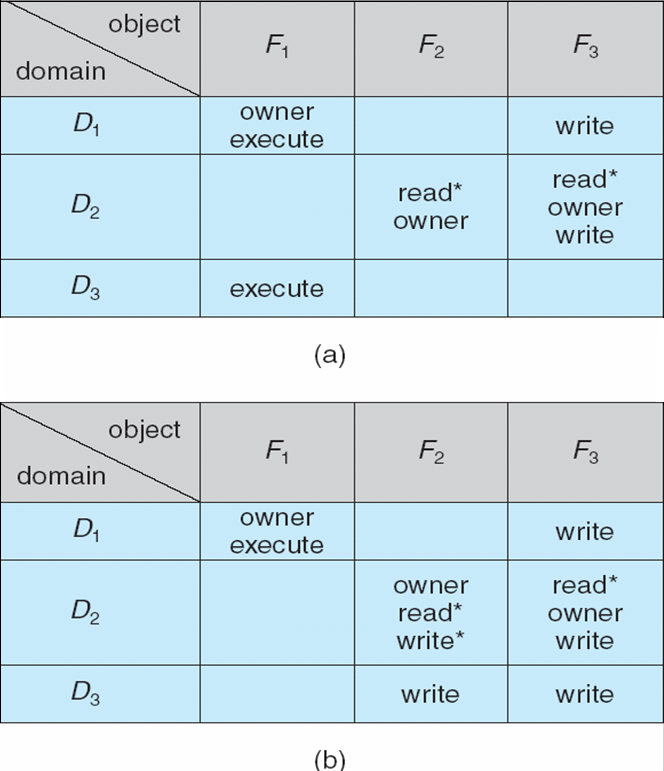 D2 is owner forF2 and F3
added 
access right
added 
access right
If a domain has owner right for an object, it can add / remove access right entries for the object
19
Modified Access Matrix
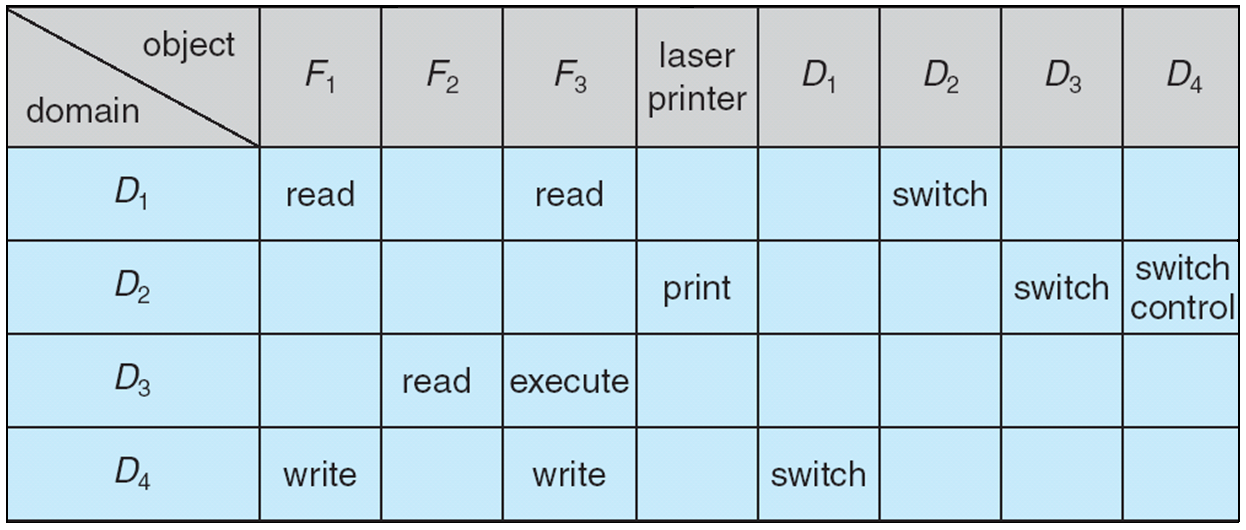 Control is applicable to only domain objects.  Di can control Dj (anyaccess right can be removed/added from/to Dj by Di)
20
Implementation of Access Matrix
Each Column = Access-Control List for one object Defines who can perform what operation.	Domain 1 = Read, Write	Domain 2 = Read	Domain 3 = Read
Access Control List associated with an object
21
Implementation of Access Matrix
Each Row = Capability List (like a key)Fore each domain, what operations allowed on which objects.
Object 1 – Read
Object 4 – Read, Write, Execute
Object 5 – Read, Write, Delete, Copy
Access Rights of a Domain
(i.e. capabilities of a domain: what a domain can do)
22
Access Control
Protection can be applied to non-file resources
Solaris 10 provides role-based access control (RBAC) to implement least privilege
Privilege is right to execute system call or use an option within a system call
Can be assigned to processes
Users assigned roles granting access to privileges and programs
23
Role Based Access Control
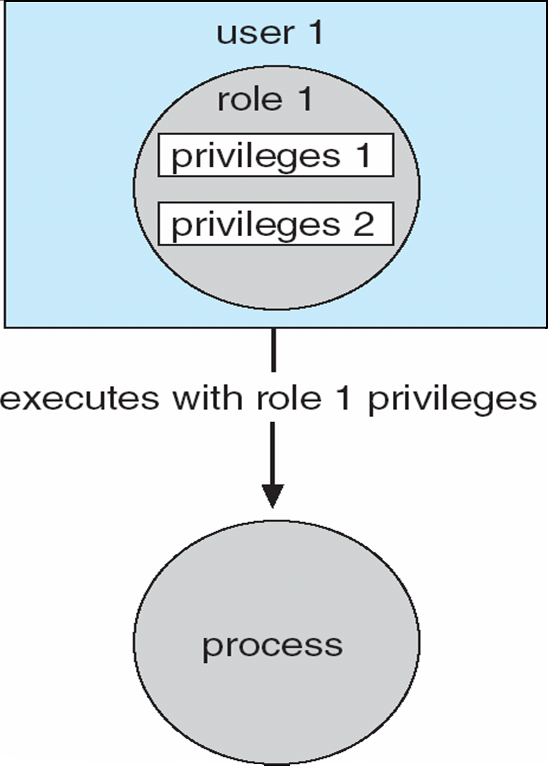 Users
can take rolesif they knowthecorresponding
 passwords
24
Revocation of Access Rights
Assume want to remove (revoke) an access right from an object
How we will revoke and whether it is easy or difficult to revoke depends on the implementation of Access Matrix. 

Access List – Delete access rights from access list
Simple 
Immediate
Capability List – Scheme required to locate capability in the system before capability can be revoked
Reacquisition
Back-pointers
Indirection
Keys
25
Capability Based Systems
Hydra
Fixed set of access rights known to and interpreted by the system
Interpretation of user-defined rights performed solely by user's program; system provides access protection for use of these rights
Cambridge CAP System 
Data capability - provides standard read, write, execute of individual storage segments associated with object
Software capability -interpretation left to the subsystem, through its protected procedures
26
Language Based Protection
Specification of protection in a programming language allows the high-level description of policies for the allocation and use of resources
Language implementation can provide software for protection enforcement when automatic hardware-supported checking is unavailable
Interpret protection specifications to generate calls on whatever protection system is provided by the hardware and the operating system
27
Protection in Java 2
Protection is handled by the Java Virtual Machine (JVM)
A class is assigned a protection domain when it is loaded by the JVM
The protection domain indicates what operations the class can (and cannot) perform
If a library method is invoked that performs a privileged operation, the stack is inspected to ensure the operation can be performed by the library
28
Stack Inspection
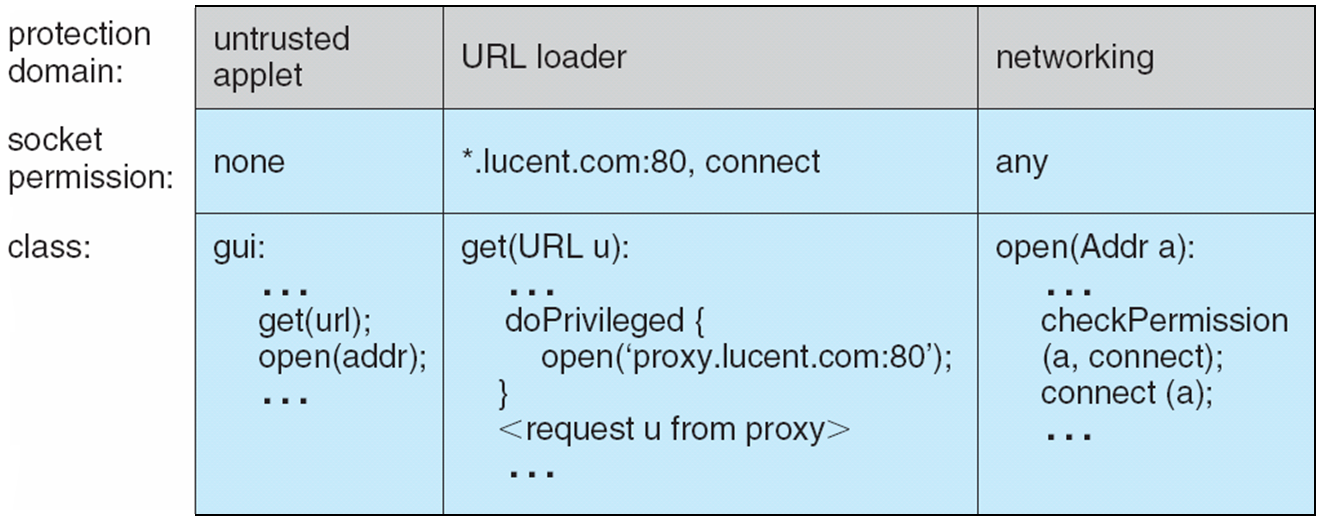 29
References
The slides here are adapted/modified from the textbook and its slides: Operating System Concepts, Silberschatz  et al., 7th & 8th editions,  Wiley. 
Operating System Concepts, 7th and 8th editions, Silberschatz et al. Wiley. 
Modern Operating Systems, Andrew S. Tanenbaum, 3rd edition, 2009.
30